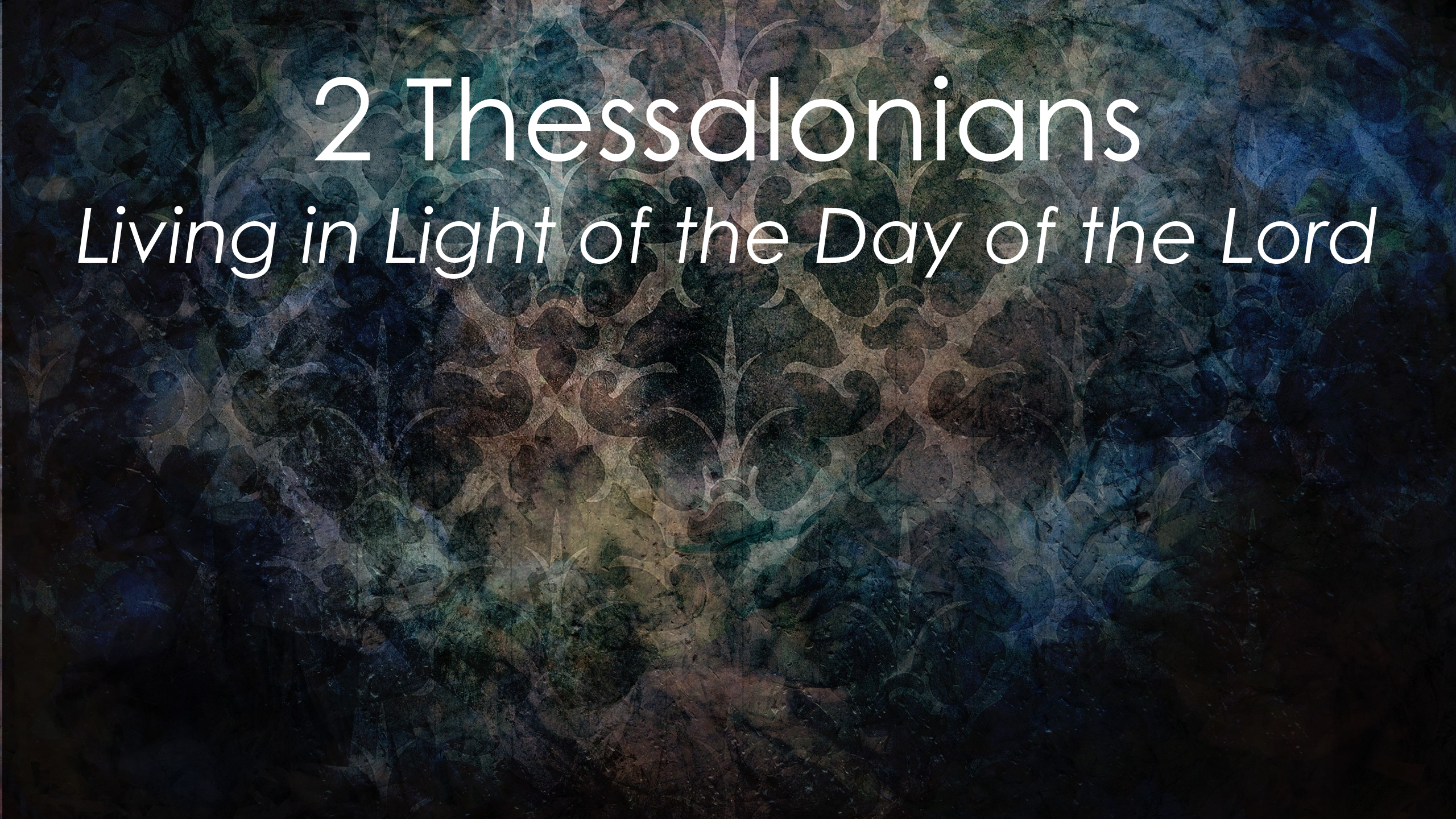 Why the Justice of God is Just
2 Thessalonians 1:5-10 (Part 1)
March 6, 2022
2 Thessalonians 1:1-5
1 Paul and Silvanus and Timothy, To the church of the Thessalonians in God our Father and the Lord Jesus Christ: 2 Grace to you and peace from God the Father and the Lord Jesus Christ. 3 We ought always to give thanks to God for you, brethren, as is only fitting, because your faith is greatly enlarged, and the love of each one of you toward one another grows ever greater; 4 therefore, we ourselves speak proudly of you among the churches of God for your perseverance and faith in the midst of all your persecutions and afflictions which you endure. 5 This is a plain indication of God's righteous judgment so that you will be considered worthy of the kingdom of God, for which indeed you are suffering.
2 Thessalonians 1:6-10
6 For after all it is only just for God to repay with affliction those who afflict you, 7 and to give relief to you who are afflicted and to us as well when the Lord Jesus will be revealed from heaven with His mighty angels in flaming fire, 8 dealing out retribution to those who do not know God and to those who do not obey the gospel of our Lord Jesus. 9 These will pay the penalty of eternal destruction, away from the presence of the Lord and from the glory of His power, 10 when He comes to be glorified in His saints on that day, and to be marveled at among all who have believed — for our testimony to you was believed.
2 timothy 3:10-12
10 Now you followed my teaching, conduct, purpose, faith, patience, love, perseverance, 11 persecutions, and sufferings, such as happened to me at Antioch, at Iconium and at Lystra; what persecutions I endured, and out of them all the Lord rescued me! 12 Indeed, all who desire to live godly in Christ Jesus will be persecuted (pursued, hunted).
God’s Justice
Justice speaks of that which is right or “as it should be.”  

Divine Justice is an attribute of God. 

By justice, God always does things “as they should be” and will always make things “as they should be.”
God’s Justice is a reminder for the suffering (1:5)
This is a plain indication of God's righteous judgment so that you will be considered worthy of the kingdom of God, for which indeed you are suffering.
The believers in Thessalonica were suffering for their loyalty to the kingdom of God and this loyalty is a plain indication that God has counted them worthy for His kingdom (through their faith in His Son, Jesus Christ).
1 Peter 2:19-20
19 For this finds favor, if for the sake of conscience toward God a person bears up under sorrows when suffering unjustly. 20 For what credit is there if, when you sin and are harshly treated, you endure it with patience? But if when you do what is right and suffer for it you patiently endure it, this finds favor with God.
Matthew 5:10-12
10 Blessed are those who have been persecuted for the sake of righteousness, for theirs is the kingdom of heaven. 11 Blessed are you when people insult you and persecute you, and falsely say all kinds of evil against you because of Me. 12 Rejoice and be glad, for your reward in heaven is great; for in the same way they persecuted the prophets who were before you.
A suffering that reveals one as being worthy of God’s kingdom is always result of living for Jesus.
2 Thessalonians 1:5
5 This is a plain indication of God's righteous judgment so that you will be considered worthy of the kingdom of God, for which indeed you are suffering.
God’s Justice brings repayment to the afflicters (1:6)
For after all it is only just for God to repay with affliction those who afflict you,
A declaration that the justice of God requires Him to repay those who have afflicted the Thessalonians with afflictions.
Proverbs 24:17-18
17 Do not rejoice when your enemy falls, And do not let your heart be glad when he stumbles; 18 Or the Lord will see it and be displeased, And turn His anger away from him.
Job 31:29-31
29 Have I rejoiced at the extinction of my enemy, Or exulted when evil befell him? 30 No, I have not allowed my mouth to sin By asking for his life in a curse. 31 Have the men of my tent not said, 'Who can find one who has not been satisfied with his meat'?
1 Corinthians 13:5-6
“[love] does not seek its own, is not provoked, does not take into account a wrong suffered, and does not rejoice in unrighteousness…”
God’s Justice brings relief to the saints (1:7)
and to give relief to you who are afflicted and to us as well when the Lord Jesus will be revealed from heaven with His mighty angels in flaming fire
Relief of the Saints = rapture of the church
This “relief” is universal for the whole church. Only the rapture provides this relief.
Both 1 Thessalonians 4:16 and 2 Thessalonians 1:7 speak of the revealing of the Lord from heaven; the first speaks of the archangel, the second speaks of mighty angels.
Flaming fire is generally associated with God’s glory (His presence) and God’s angels. 
In both 1 Thessalonians 4 and 2 Thessalonians 1:7, the revelation of the Lord is followed by the outpouring of the wrath of God on the wicked (1 Thessalonians 5:1-11; 2 Thessalonians 1:8-9).
The coming of the Lord for His Church brings Him glory as well as causes relief and rejoicing for the saints (1 Thessalonians 4:17-18; 2 Thessalonians 1:10)
1 Corinthians 11:26
For as often as you eat this bread and drink the cup, you proclaim the Lord's death until He comes.
Why God’s Justice is Just
God’s Justice brings a reminder to the suffering (1:5)
God’s Justice brings repayment to the afflicters (1:6)
God’s Justice brings relief to the saints (1:7)
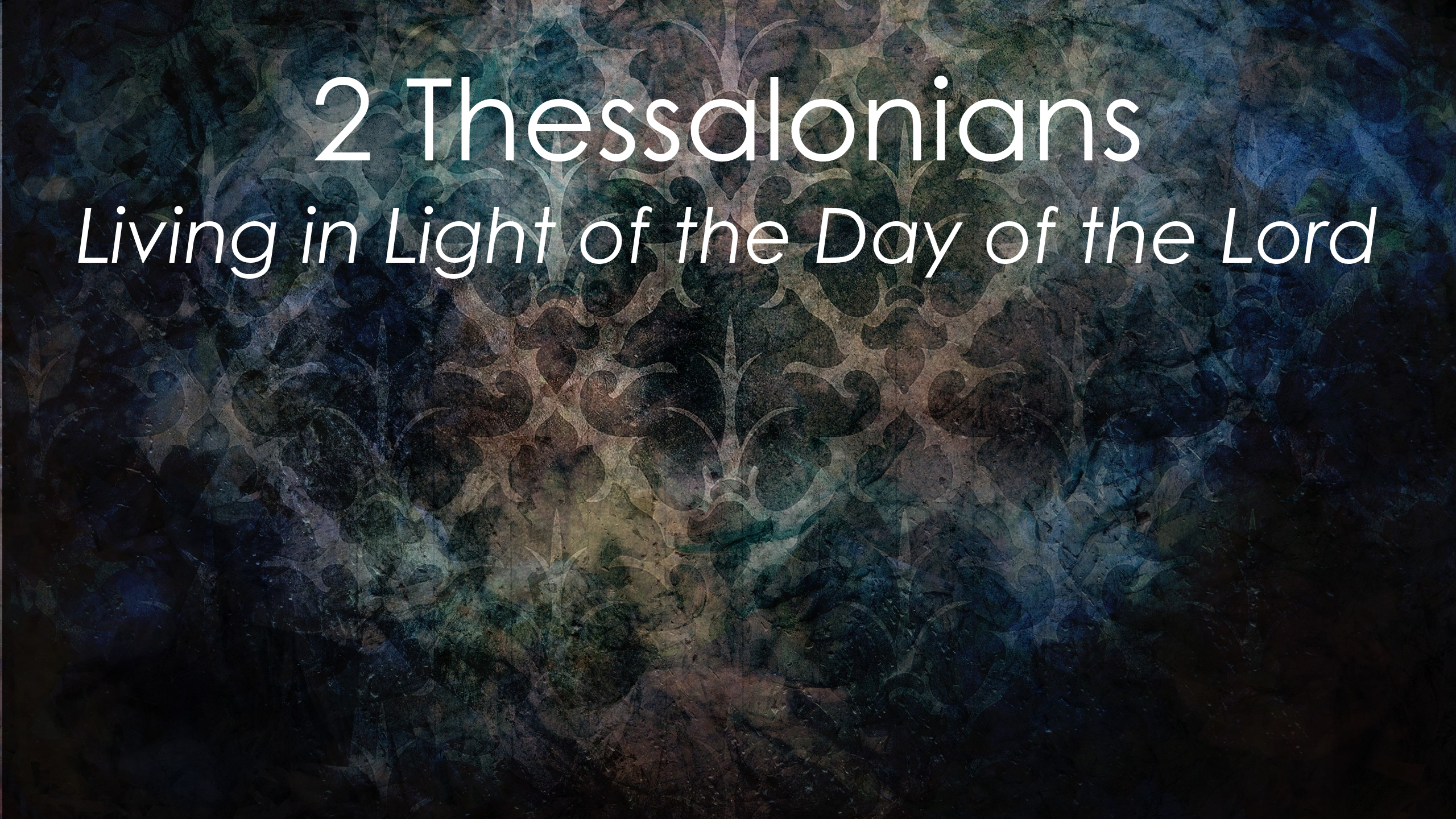 Why the Justice of God is Just
2 Thessalonians 1:5-10 (Part 1)
March 6, 2022